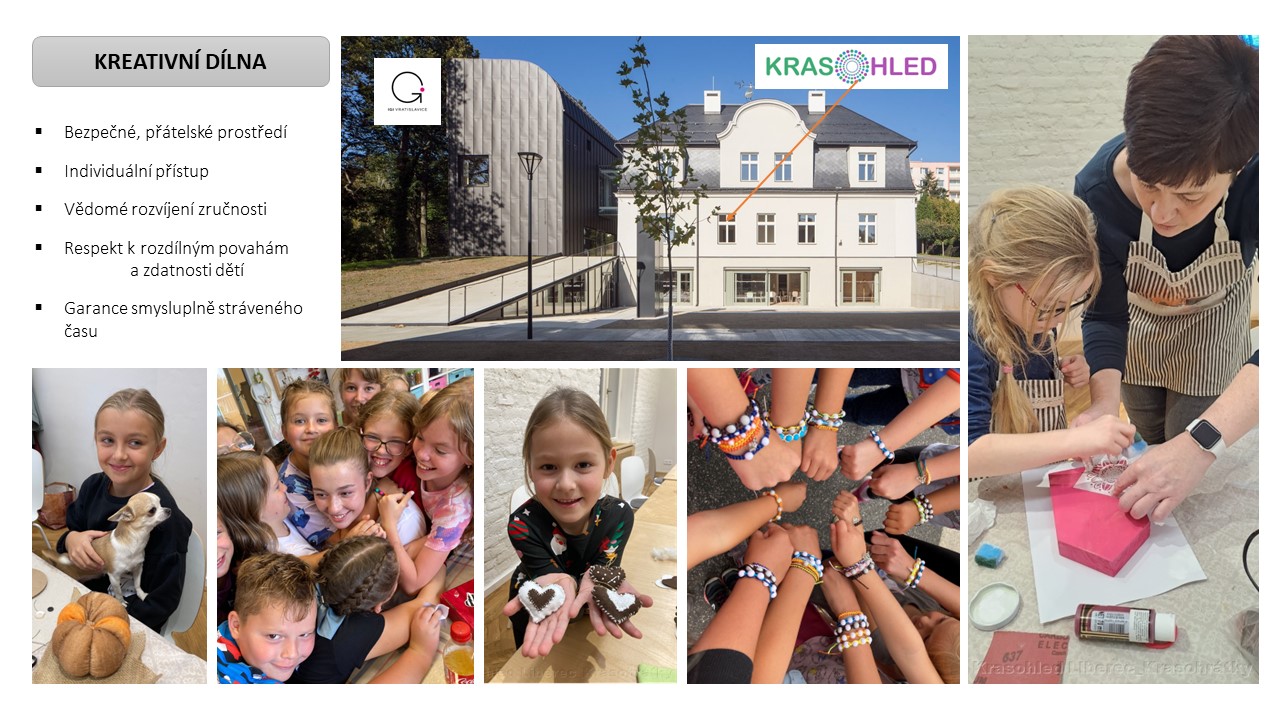 Bezpečné, přátelské prostředí
Individuální přístup
Vědomé rozvíjení zručnosti
Respekt k rozdílným povahám  a zdatnosti dětí
Garance smysluplně stráveného času
33333333333333333333333333333333
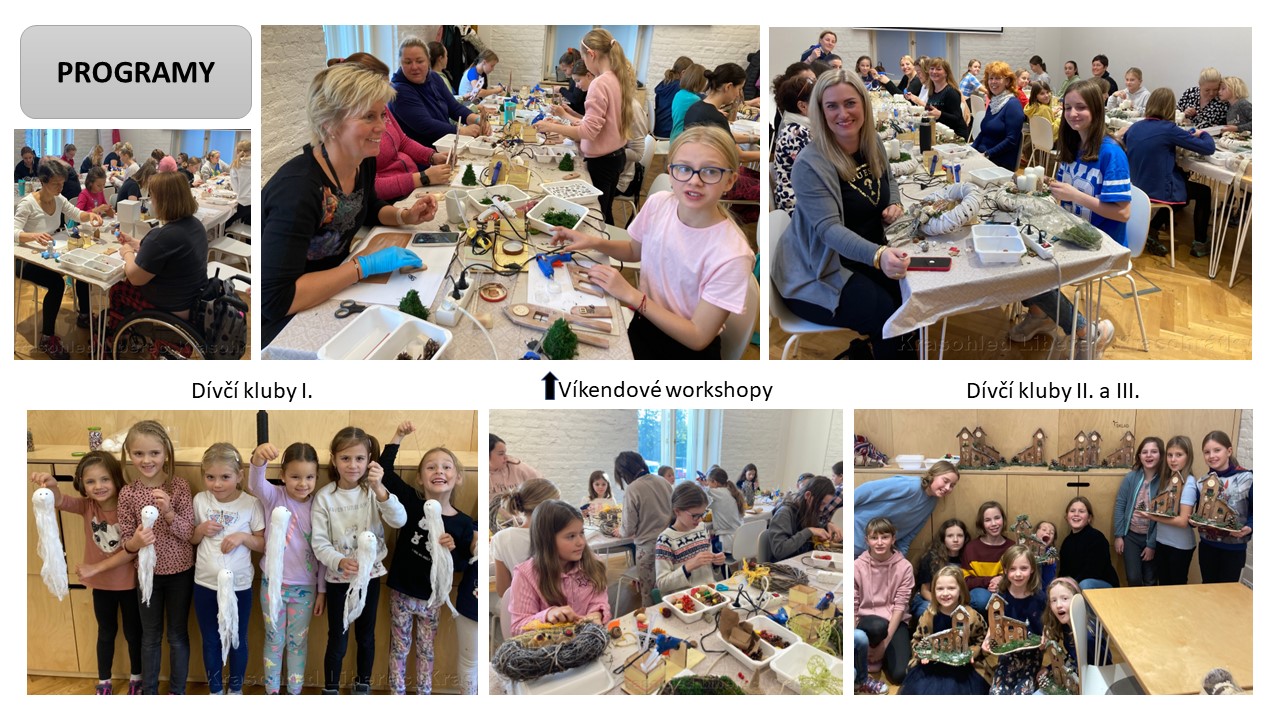 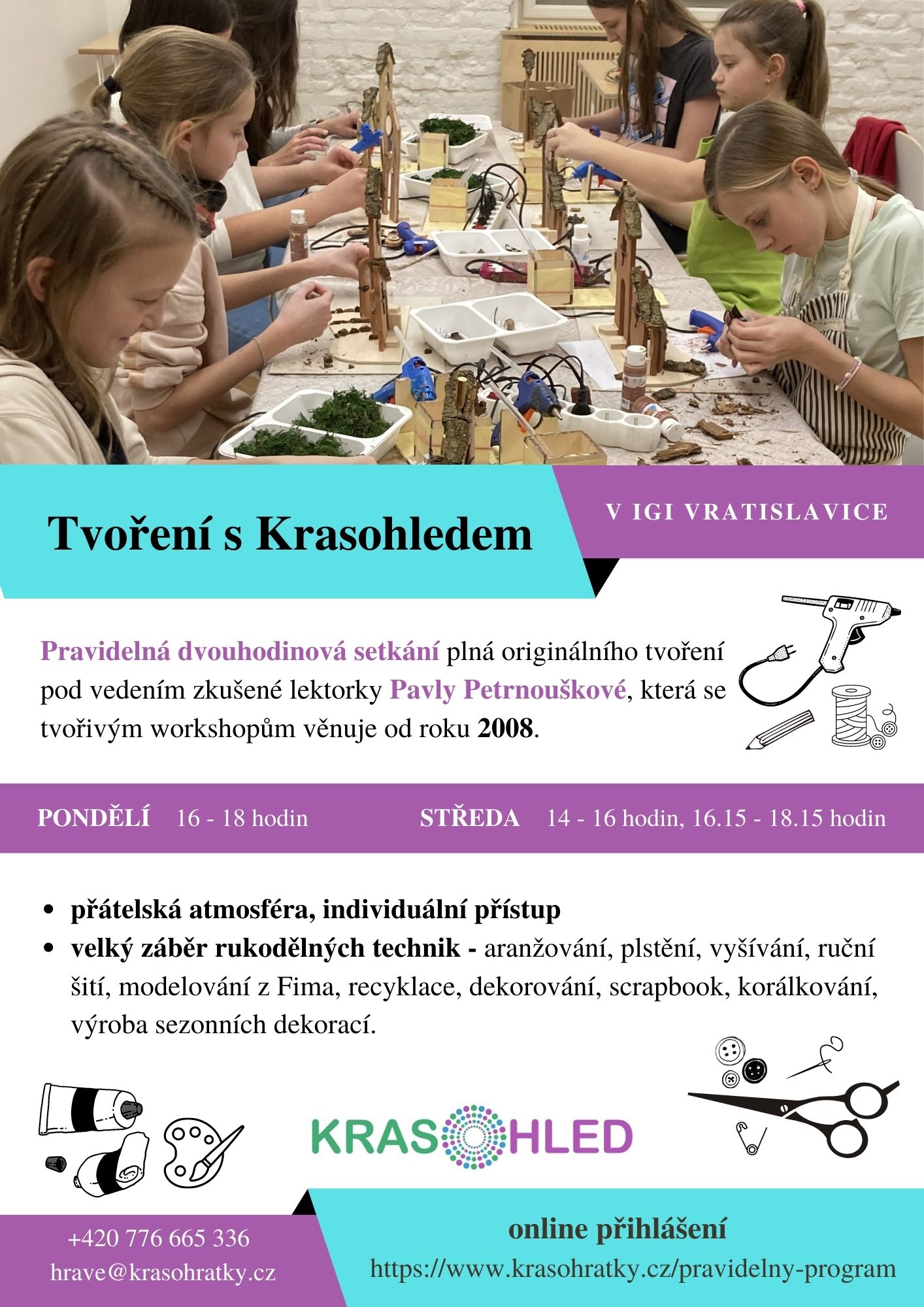 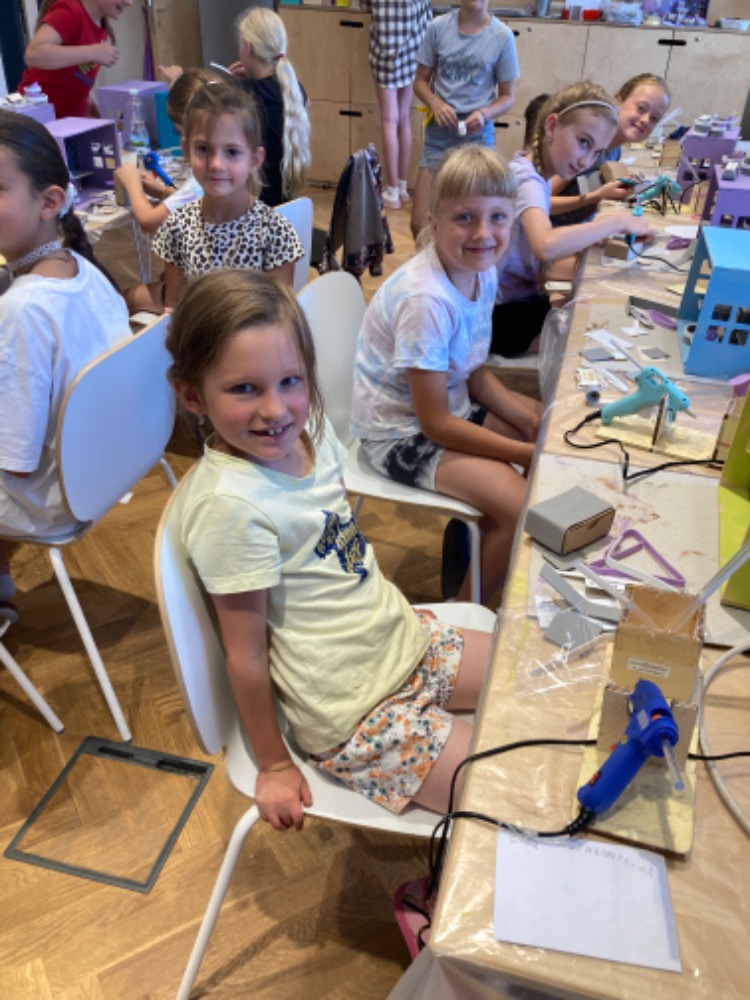 Pravidelné kluby
Víkendové pro veřejnost
Příměstské pobyty
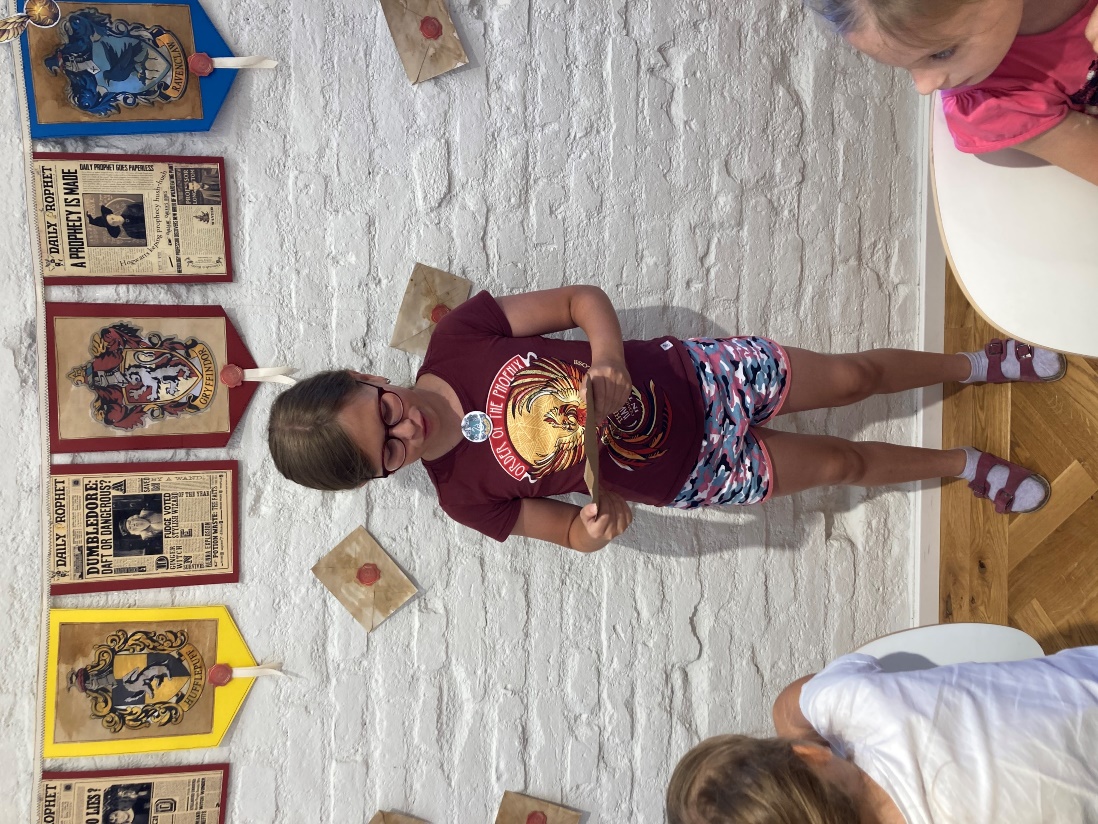 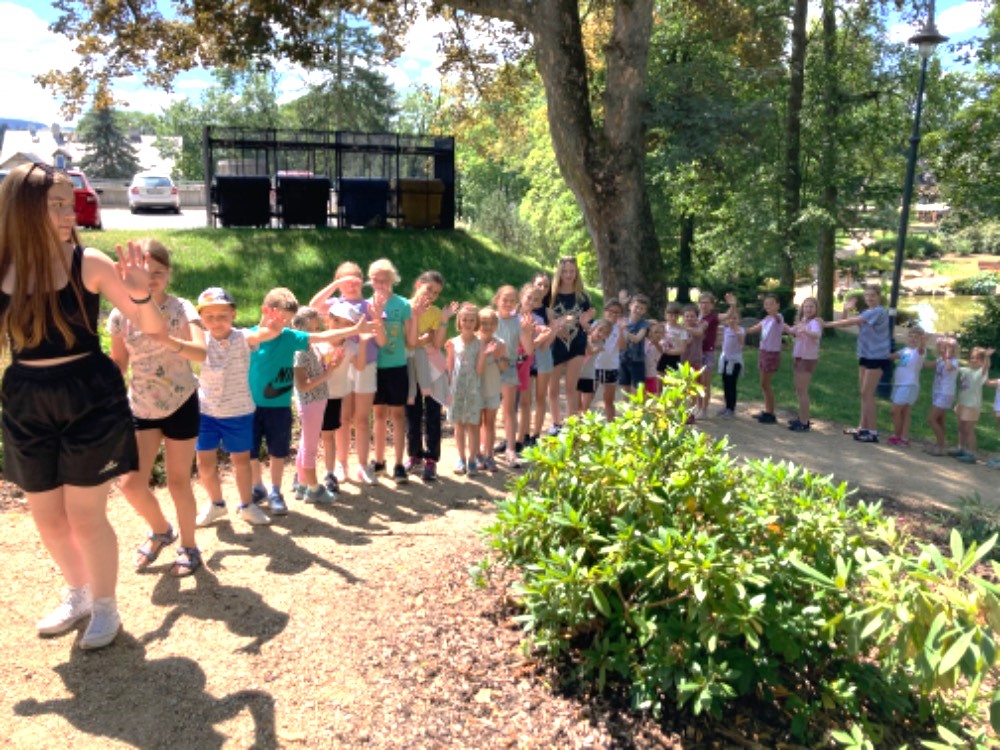 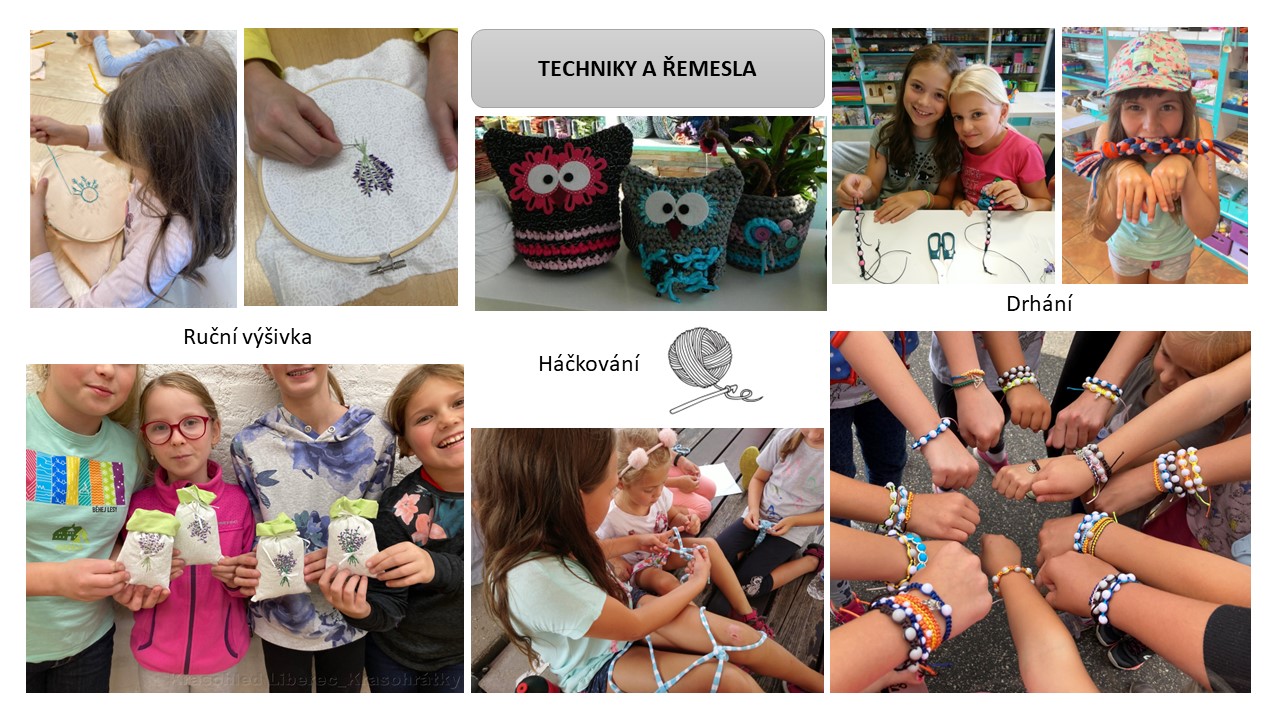 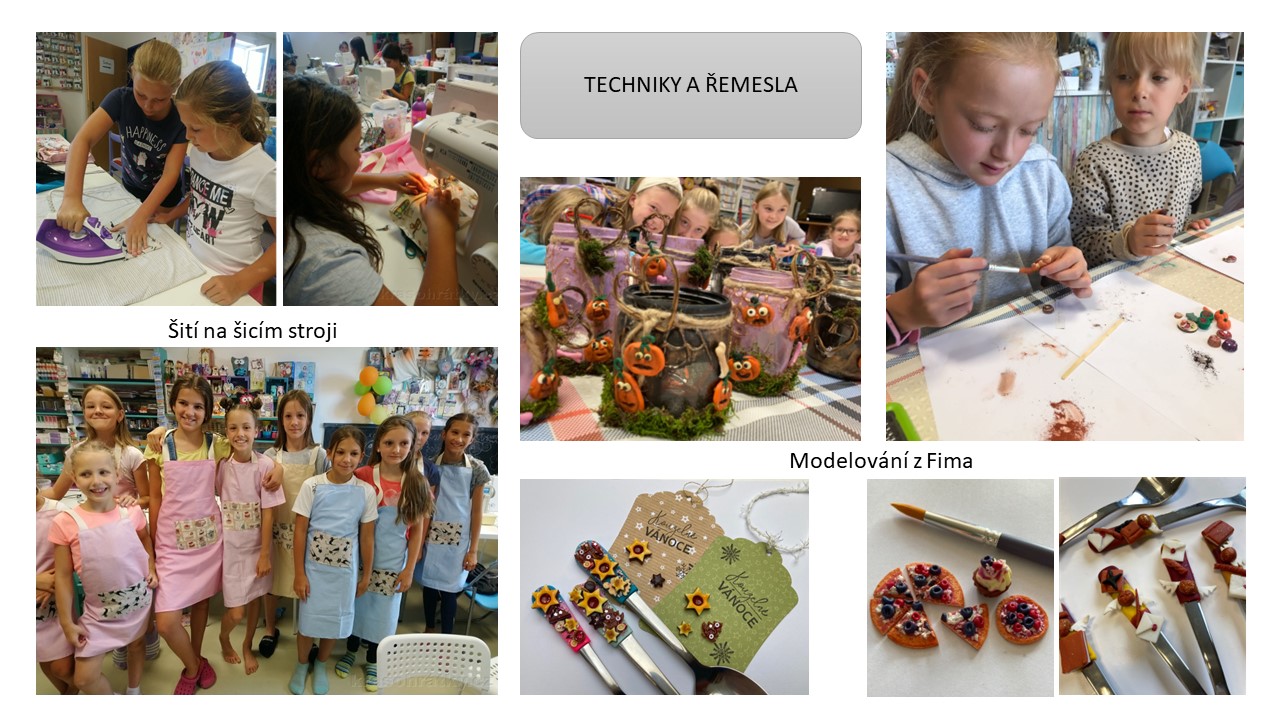 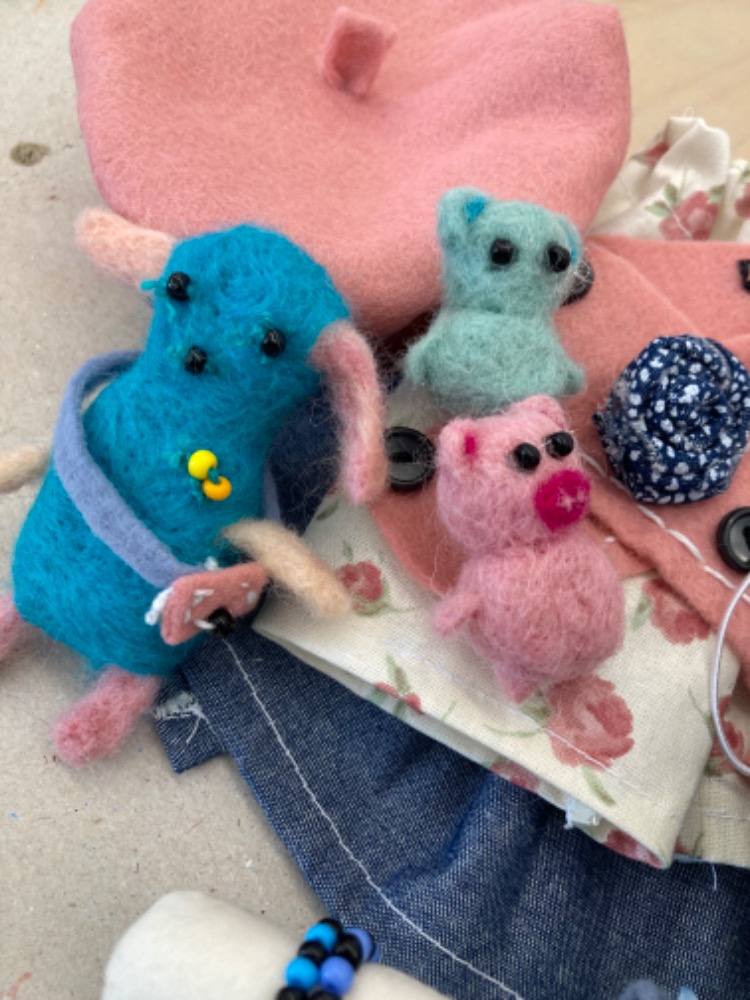 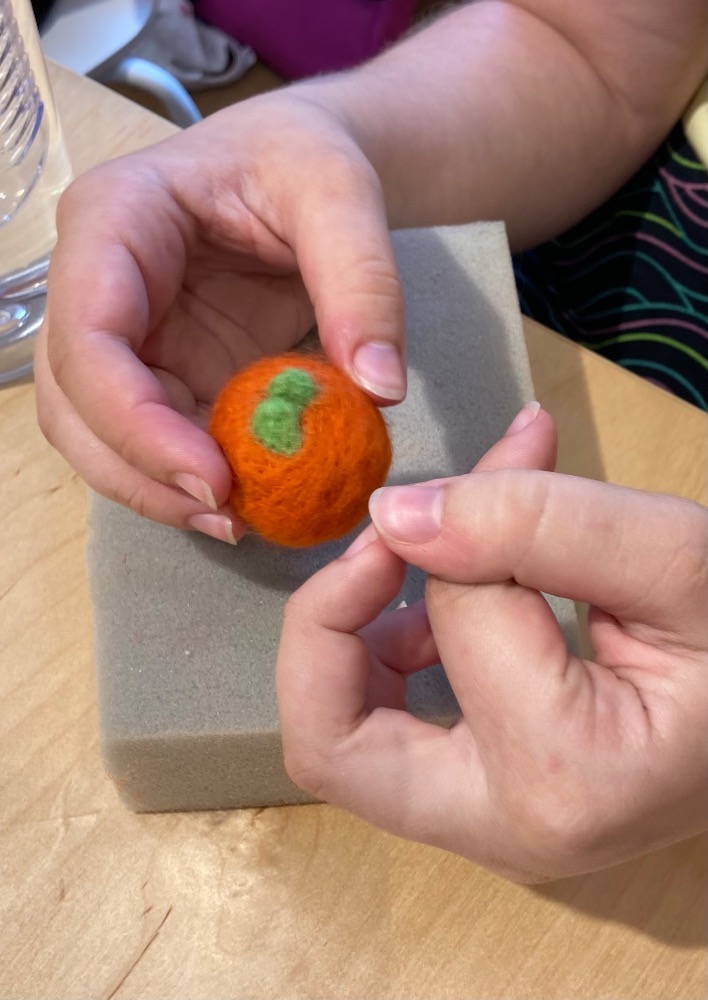 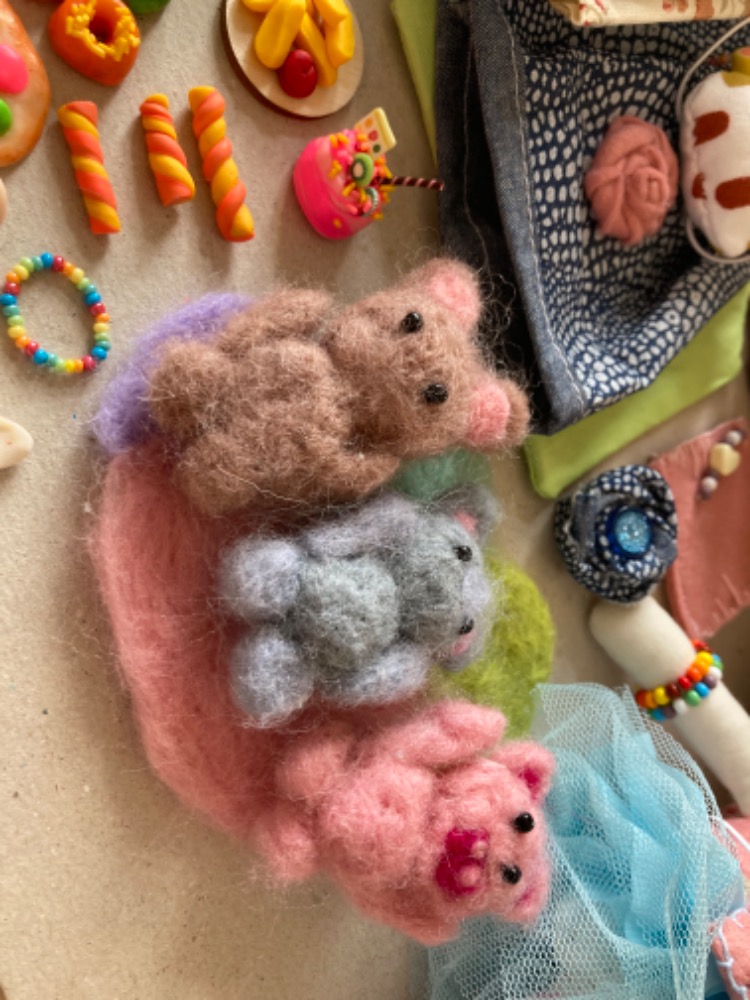 Plstění
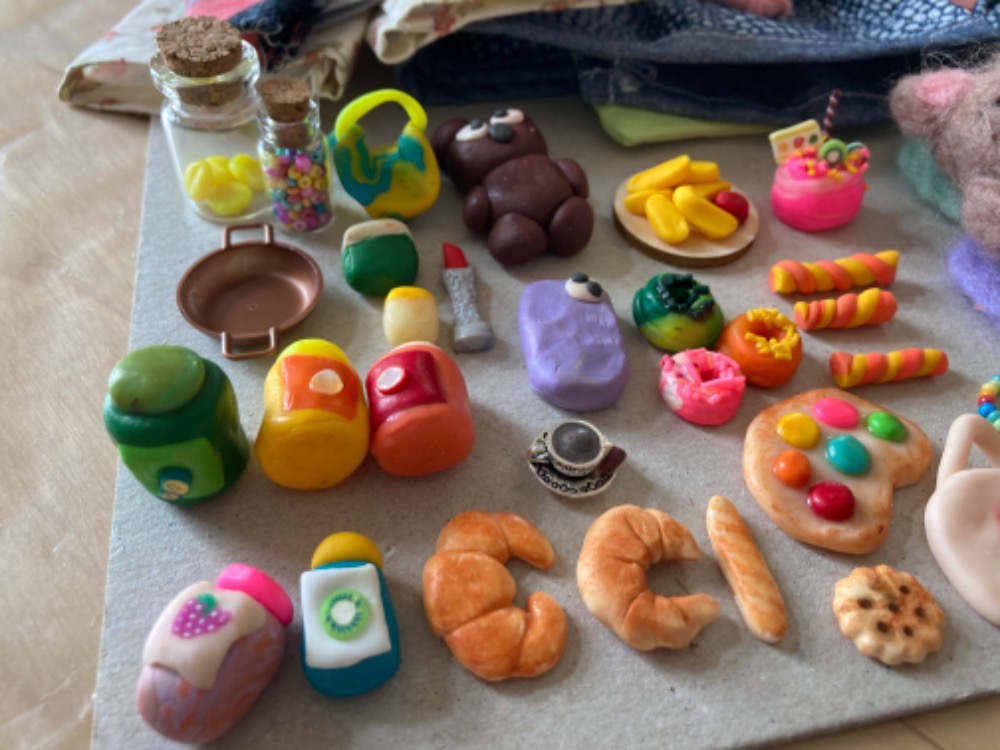 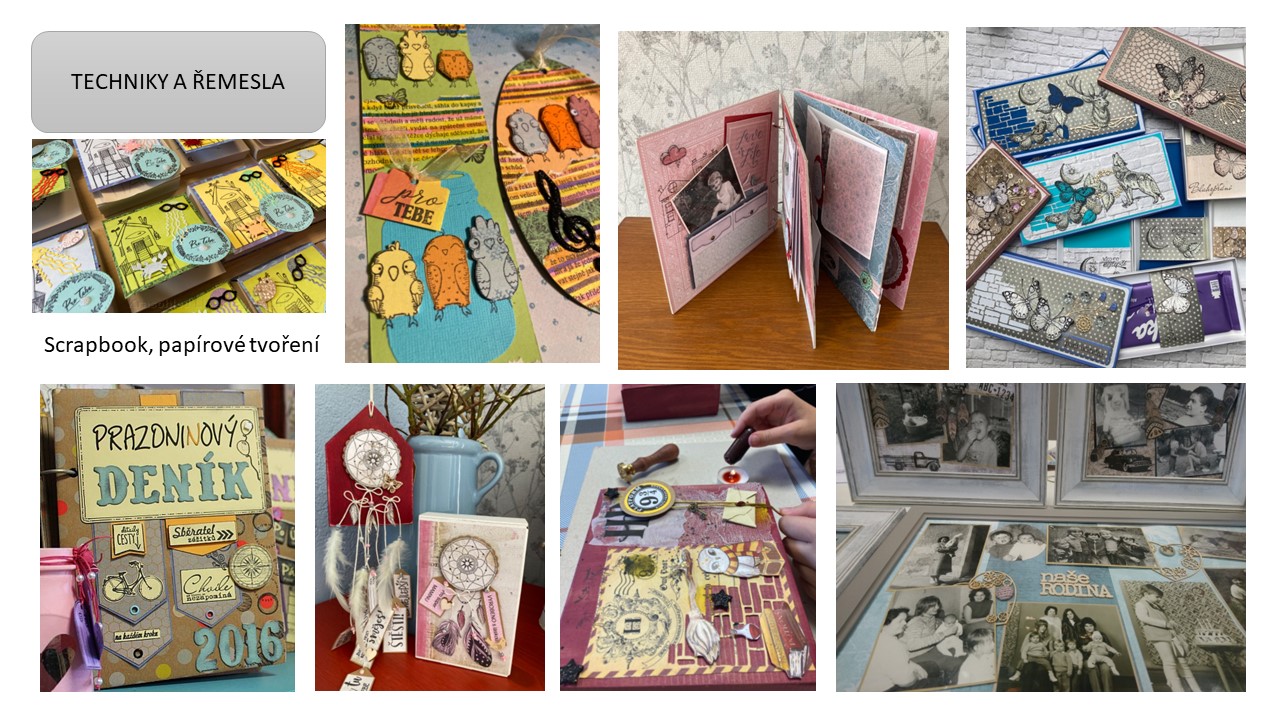 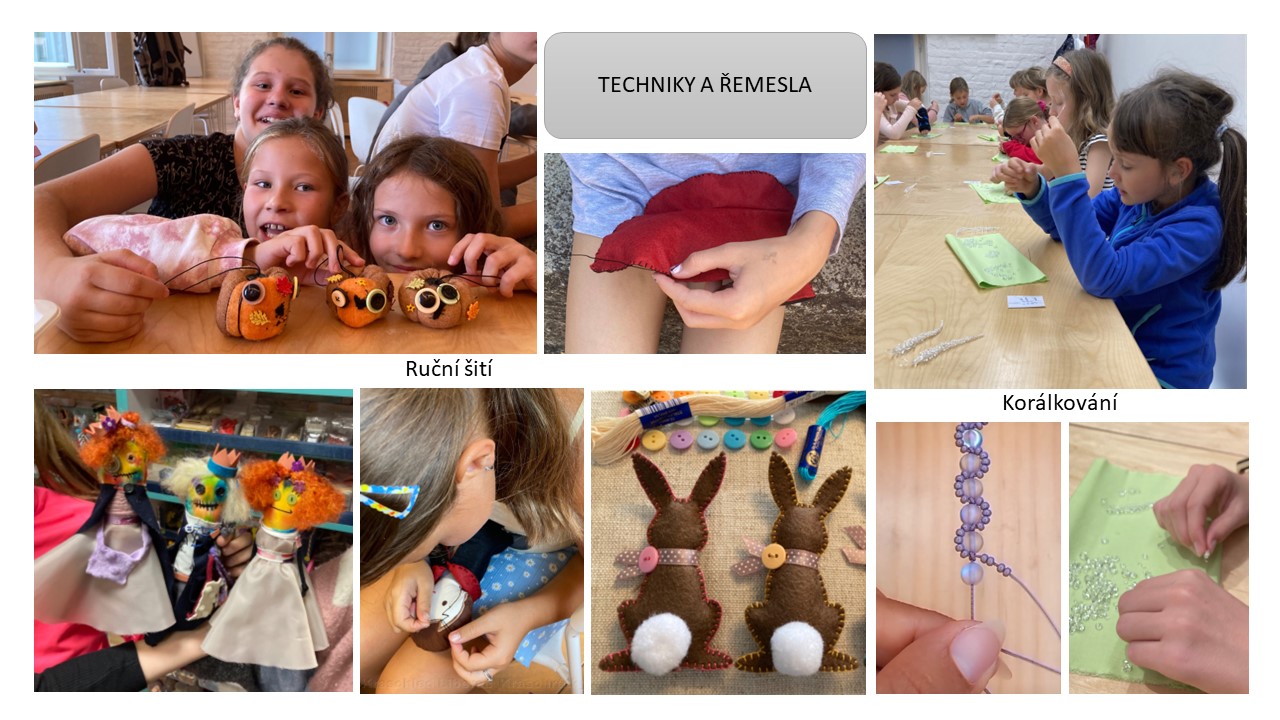 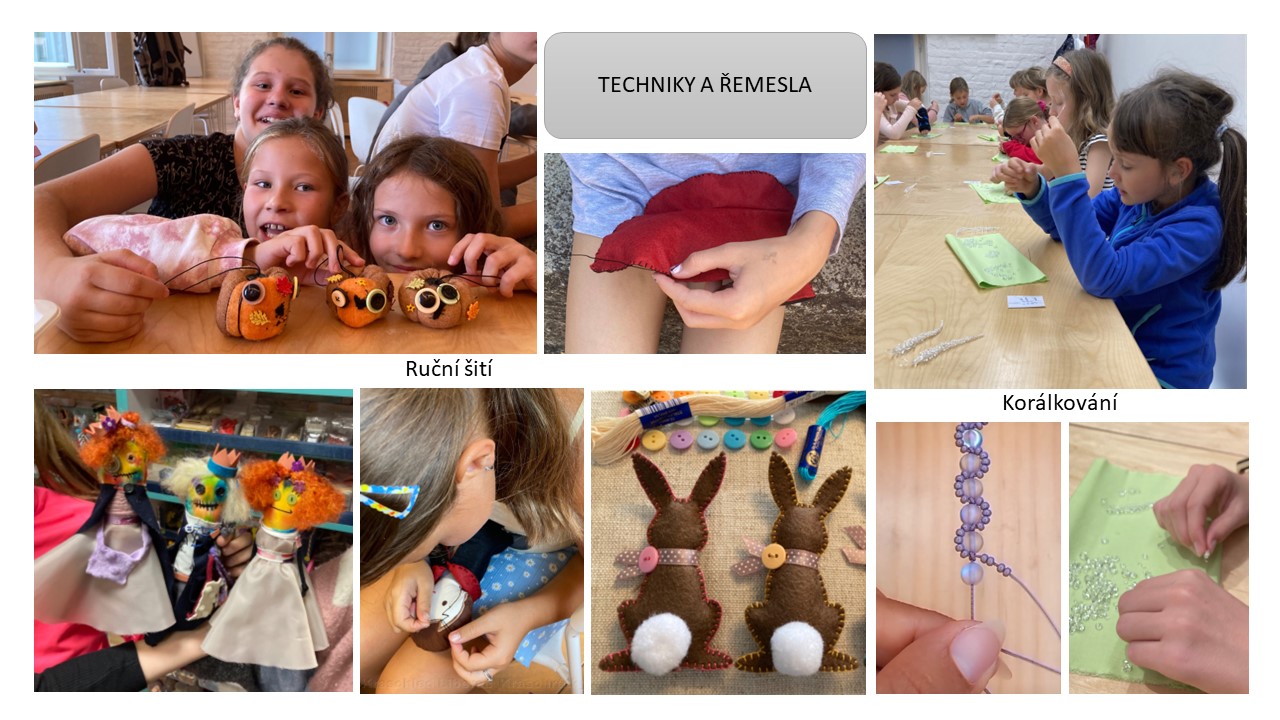 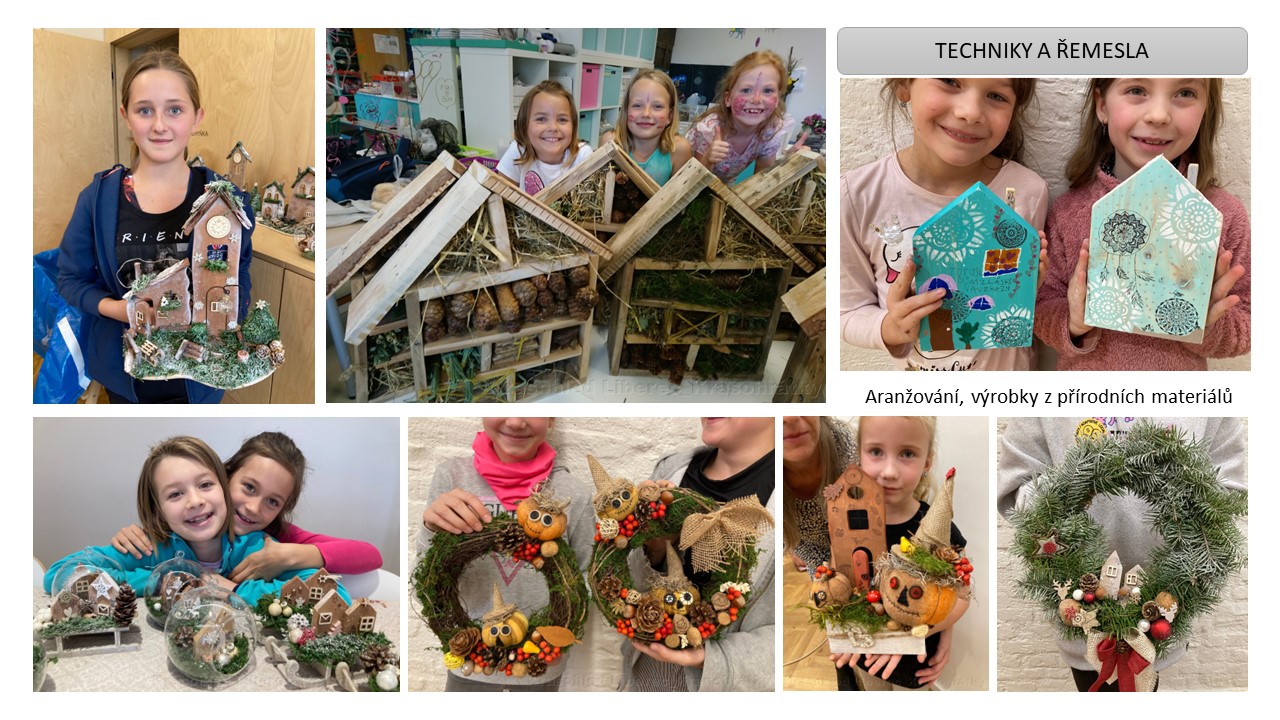 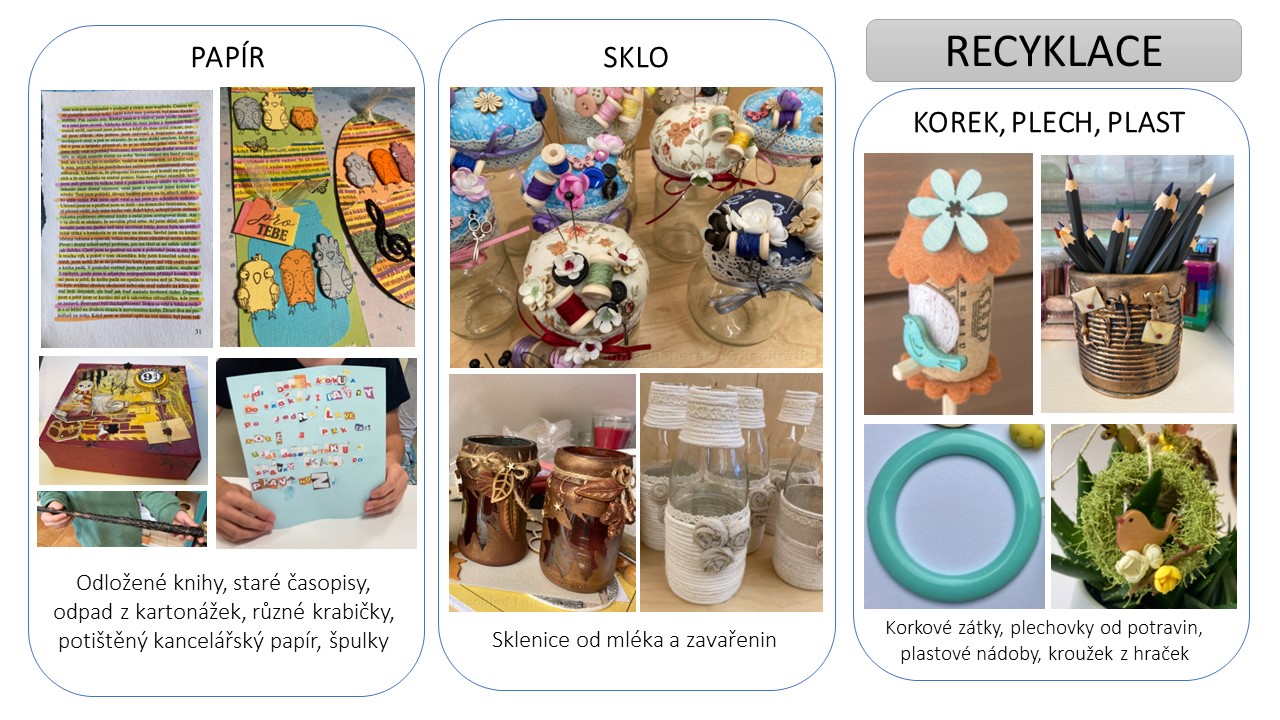 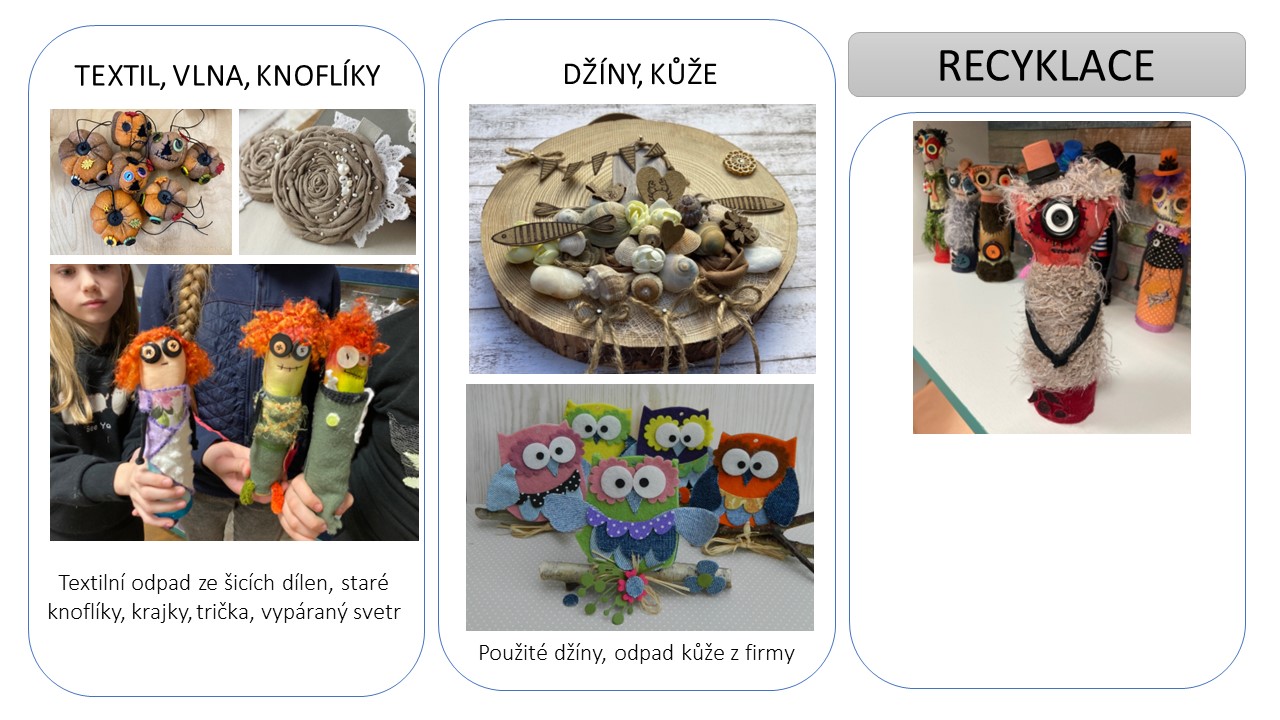 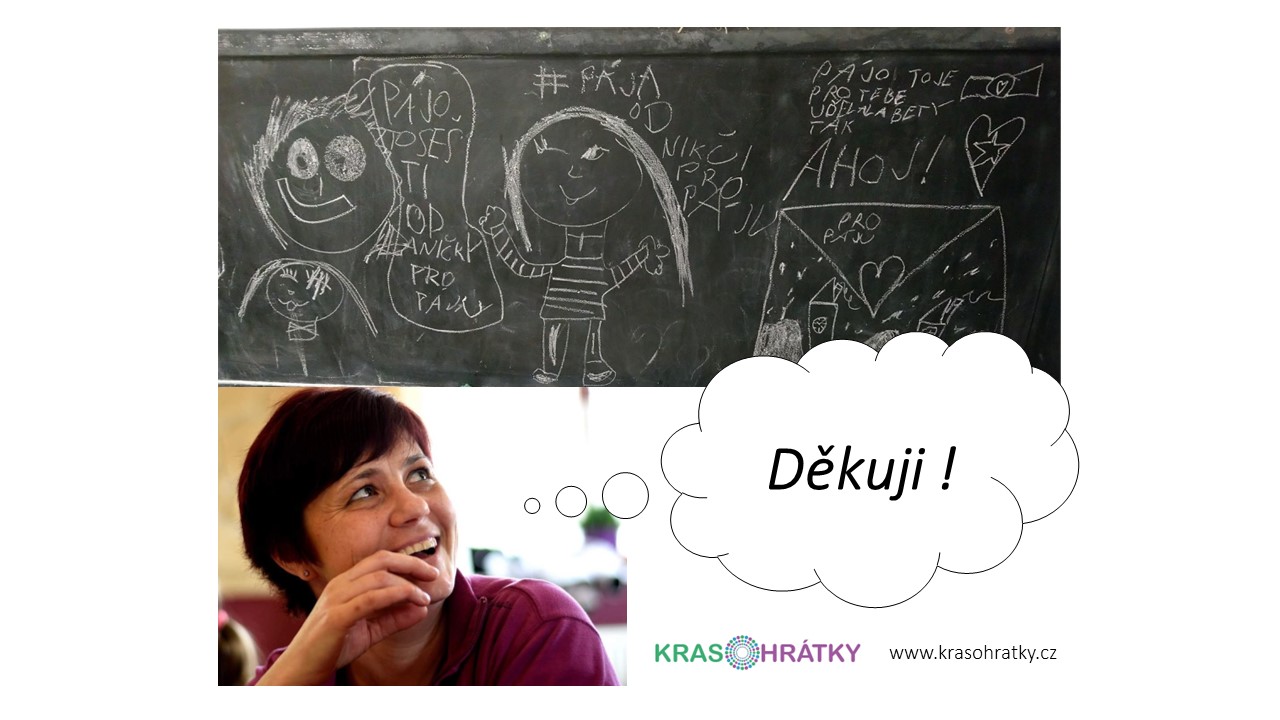 www.krasohrátky.cz